Krmiljenje elektromotorjev
Če enosmerni elektromotor priključimo na vir enosmerne napetosti, se gred motorja vrti ves čas v isto smer. 

Zamenjamo priključka (pola) baterije. Gred elektromotorja se vrti v drugo smer. 

Če spremenimo smer električnega toka, se spremeni tudi smer vrtenja elektromotorja. 

Lahko bi rekli, da s spreminjanjem polaritete vira krmilimo vrtenje elektromotorja.
V praksi ima to lahko veliko uporabnost, saj lahko na ta način krmilimo naprave, pri katerih se morajo deli vrteti v eno in drugo smer, se premikati naprej in nazaj, se premikati gor in dol. 

Avtomobilček na električni pogon je prav gotovo ena od takšnih naprav. 

Tudi dviganje zapornic bi lahko uravnavali na ta način, na enak način deluje električni izvijač, s katerim v eno smer privijemo, v drugo smer pa odvijamo vijake.

 Na ta način bi lahko odpirali in zapirali garažna vrata ali previjali kasete v video rekorderju.
Za krmiljenje elektromotorja bomo uporabili menjalni stikali. 

Sestavili bomo električno vezje z dvema menjalnima stikaloma, elektromotorjem in baterijo kot virom napetosti.

 Za označevanje stanja stikal se bomo dogovorili nekoliko drugače, saj je lahko v enem in drugem položaju v stanju 1 ali v stanju 0.

To je odvisno od same priključitve stikala. V našem primeru označimo z 1 stanje, ko je stikalo priključeno na + pol baterije, z 0 pa stanje, ko je stikalo priključeno na – pol baterije.

V tabeli stanj so prikazana vsa možna stanja stikal ter stanje elektromotorja. D pomeni vrtenje elektromotorja v desno, L pa vrtenje v levo. Če je stanje elektromotorja 0, motor miruje.
Tabela stanja

Vidimo, da se elektromotor vrti le v primerih, ko sta stikali v različnih položajih, torej ko je elektromotor priključen na različna pola baterije. 

Če priključek elektromotorja zamenjamo, dosežemo, da se motorček pri enakem položaju stikal vrti v nasprotni smeri.
Zanimivost

Če enak poskus naredimo z žarnico, opazimo, da žarnica sveti enako kot prej. Na toplotne učinke električnega toka sprememba smeri toka ne vpliva.
Zanimivosti

Kdo je izumil elektromotor?
Prvi elektromotor je razvil Joseph Henry (1797-1878) leta 1829. 

Za izgradnjo elektromotorja je uporabil bakreno žico, ki jo je izoliral s svilo. 

Za izolacijo je uporabil kar ženino kombinežo. Izolirano bakreno žico je ovil okoli železne palice. 

Tako je dobil močan elektromagnet. Enako napravo je uporabil leta 1831 ta gradnjo prvega električnega zvonca.

Joseph Henry je bil sicer inženir za gradnjo cest, kasneje pa je postal predavatelj na Albany Academy v New Yorku, kjer se je največ ukvarjal z elektromagnetizmom.
No pa ponovimo
Tabela stanja

Vidimo, da se elektromotor vrti le v primerih, ko sta stikali v različnih položajih, torej ko je elektromotor priključen na različna pola baterije. 

Če priključek elektromotorja zamenjamo, dosežemo, da se motorček pri enakem položaju stikal vrti v nasprotni smeri.
Zanimivost

Če enak poskus naredimo z žarnico, opazimo, da žarnica sveti enako kot prej. Na toplotne učinke električnega toka sprememba smeri toka ne vpliva.
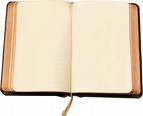 Kdo je izumil elektromotor?
Prvi elektromotor je razvil Joseph Henry (1797-1878) leta 1829. Za izgradnjo elektromotorja je uporabil bakreno žico, ki jo je izoliral s svilo. Za izolacijo je uporabil kar ženino kombinežo. Izolirano bakreno žico je ovil okoli železne palice. Tako je dobil močan elektromagnet. Enako napravo je uporabil leta 1831 ta gradnjo prvega električnega zvonca.
Joseph Henry je bil sicer inženir za gradnjo cest, kasneje pa je postal predavatelj na Albany Academy v New Yorku, kjer se je največ ukvarjal z elektromagnetizmom.
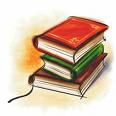